PhDr. Kateřina Jančaříková, Ph.D.
Teorie inteligence
Inteligence
Termín „inteligence“ poprvé použil v 19. století filosof H. Spencer.
Je to schopnost přizpůsobit se novým životním podmínkám a úkolům užitím  myšlenkových prostředků odpovídajících účelu (Stern, 1911).
Různá pojetí inteligence
Není shodný názor na to, zda:
se jedná o jednotnolitou vlastnost (g – inteligence) nebo
komplex dílčích vlastností.
Globální inteligence
Ch. Spearman (1904)  
Inteligence je jednotná a nedělitelná schopnost.
faktor obecné inteligence – g faktor
chápání vztahů (příčinných, účelových, funkčních, strukturních atd.).
Měření inteligence  (IQ testy)
Diagnostika intelektuální úrovně dětí (i dospělých). 
A. Binet, T. Simon - první praktické testy. 
1905 škála na měření inteligence, 1911 revize.  
	Porovnání daného dítěte a průměrného výkonu normálních dětí.
	Inteligence zaostalých dětí - děti reagují stejně jako děti normální o něco mladší.
Výpočet IQ
W. Stern
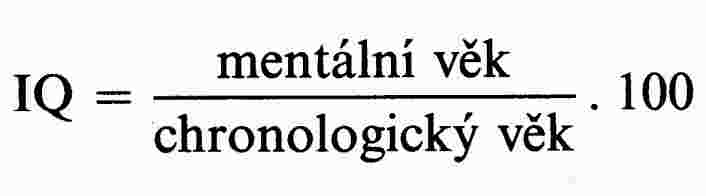 Stupně celkové rozumové výkonnosti
144 a více ...velmi vysoká
120 – 139 ...vysoká
110 – 119 ...nadprůměrná
  90 – 109 ...průměrná
  80 –  89 ....podprůměrná
  70 –  79 ....hraniční 
  50 –  69....	lehká slabomyslnost (debilita)
  20 – 49 ....	střední slabomyslnost           (imbecilita)
pod 20 ....těžká slabomyslnost (idiocie)
Rozložení IQ v populaci
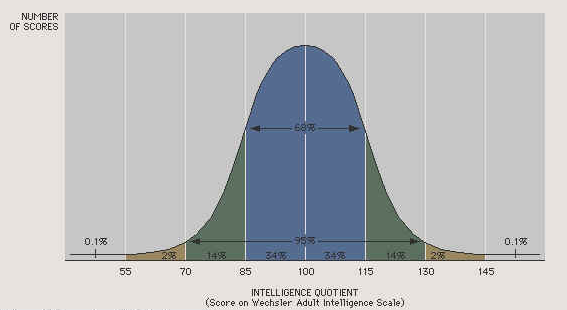 Testy inteligence
Obsahují standardizované podněty.
Dílčí úkoly vyžadující verbální a výkonové reakce činnostního druhu, např. paměť pro čísla, řešení aritmetických příkladů z paměti, sestavování obrazců podle předlohy, sestavení figury z částí, doplňování obrázků aj.
Příklady položek:
Raven





Wechsler
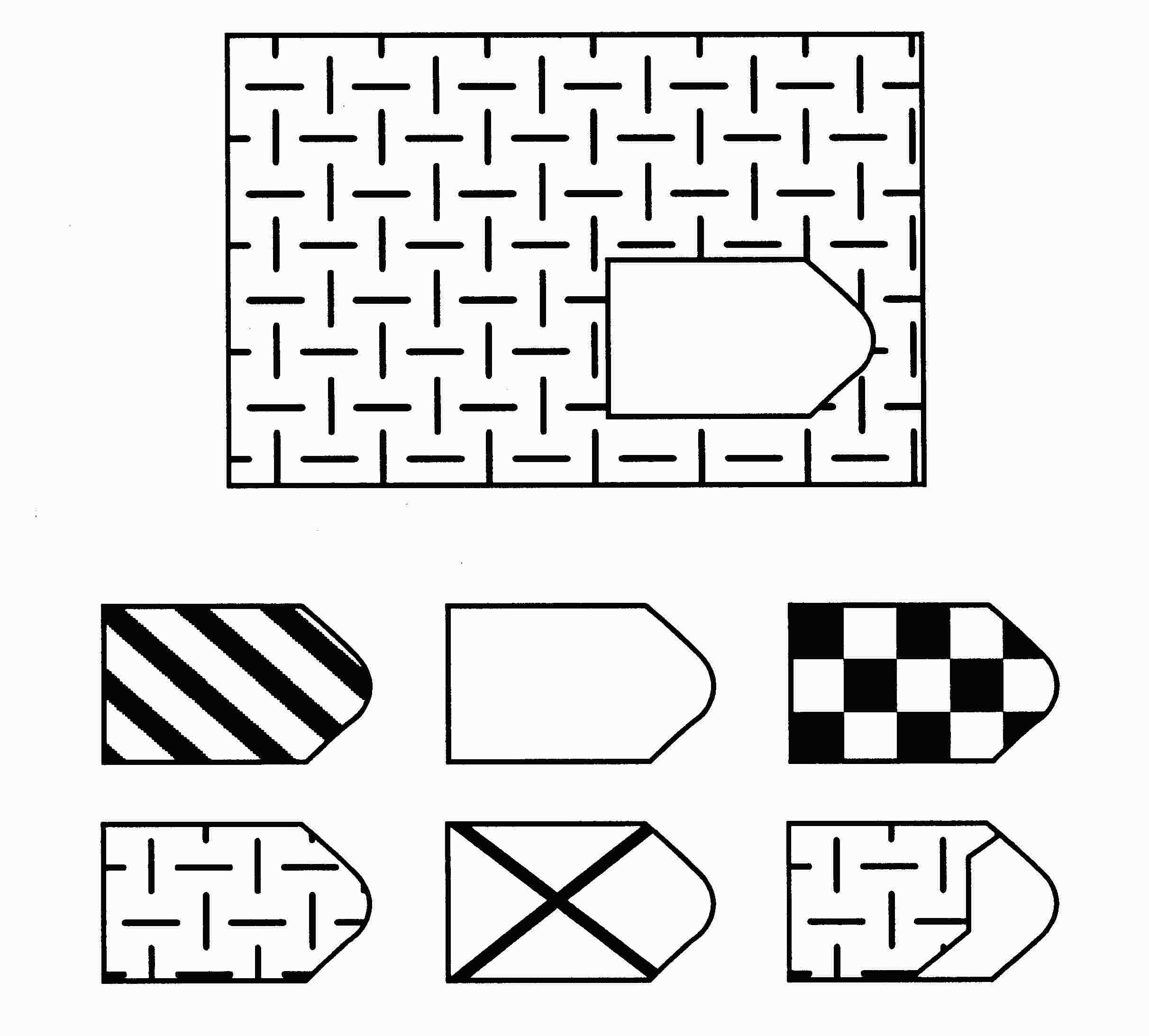 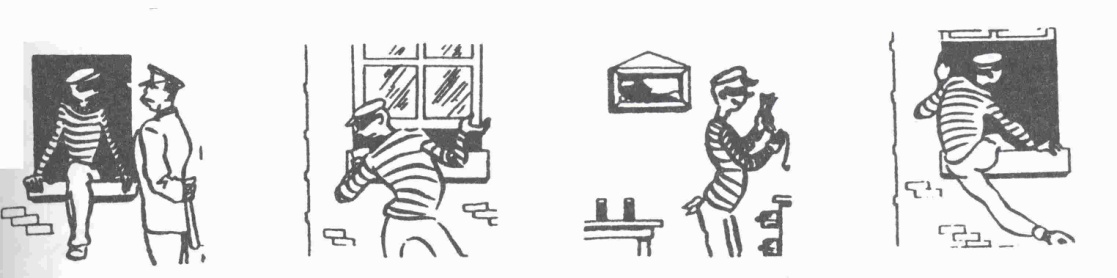 Skeptický pohled
Skóre v testech inteligence bývá obvykle vyšší, pokud máme zkušenost s vyplňováním tohoto typu testů.
Odlišné kulturní hodnoty – různé výsledky v testech.
Rozdíl v IQ mezi bělochy a Afro-Američany v USA
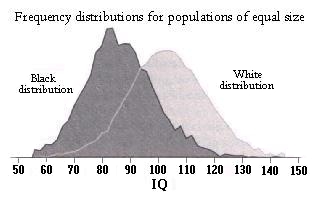 Zneužití testování inteligence
Eugenika - věda o vylepšování rasy 
počátky okolo poloviny 19. století = > nacismus.
F. Galton
kniha Dědičný génius (1869),
Nadaní mají “méněcenným” zabránit plodit děti.
Teorie rozličných inteligencí Howarda Gardnera (1999)
Celková inteligence se skládá ze spektra jednotlivých inteligencí.
Mezi jednotlivými skupinami jsou nízké korelace.
Po úrazu mozku nebo mozkové příhodě může dojít ke ztrátě projevů jedné inteligence (= existuje pro ni pravděpodobně centrum v mozku).
Spektrum inteligencí
jazyková (lingvistická) inteligence,
logicko-matematická inteligence,
pohybová inteligence,
hudební inteligence,
výtvarná inteligence,
prostorovou inteligence, 
personální inteligence (1983) a později i 
přírodovědná inteligence (1996).
E. L. Thorndike (1903)
Definuje tři základní druhy inteligence:
Abstraktní inteligence (verbální a symbolické operace).
Mechanická inteligence (schopnost operování s předměty).
Sociální inteligence (schopnost komunikovat s lidmi).
R. B. Catell (1941)
Zavedl pojmy fluidní a krystalická (krystalizovaná) inteligence
Fluidní inteligence - je vrozená, určená nadáním jedince (v oblasti nervových předpokladů poznávacího zpracování vnímaných vztahů).
Krystalická inteligence - je závislá na úrovni vzdělání a získaných zkušenostech (má těsnější vztah k paměti a naučeným způsobům logického usuzování.
Vztah mezi fluidní a krystalickou inteligencí (Cattel)
Fluidní inteligence - je vrozená, určená nadáním jedince (v oblasti nervových předpokladů poznávacího zpracování vnímaných vztahů)
Krystalická inteligence - je závislá na úrovni vzdělání a získaných zkušenostech.
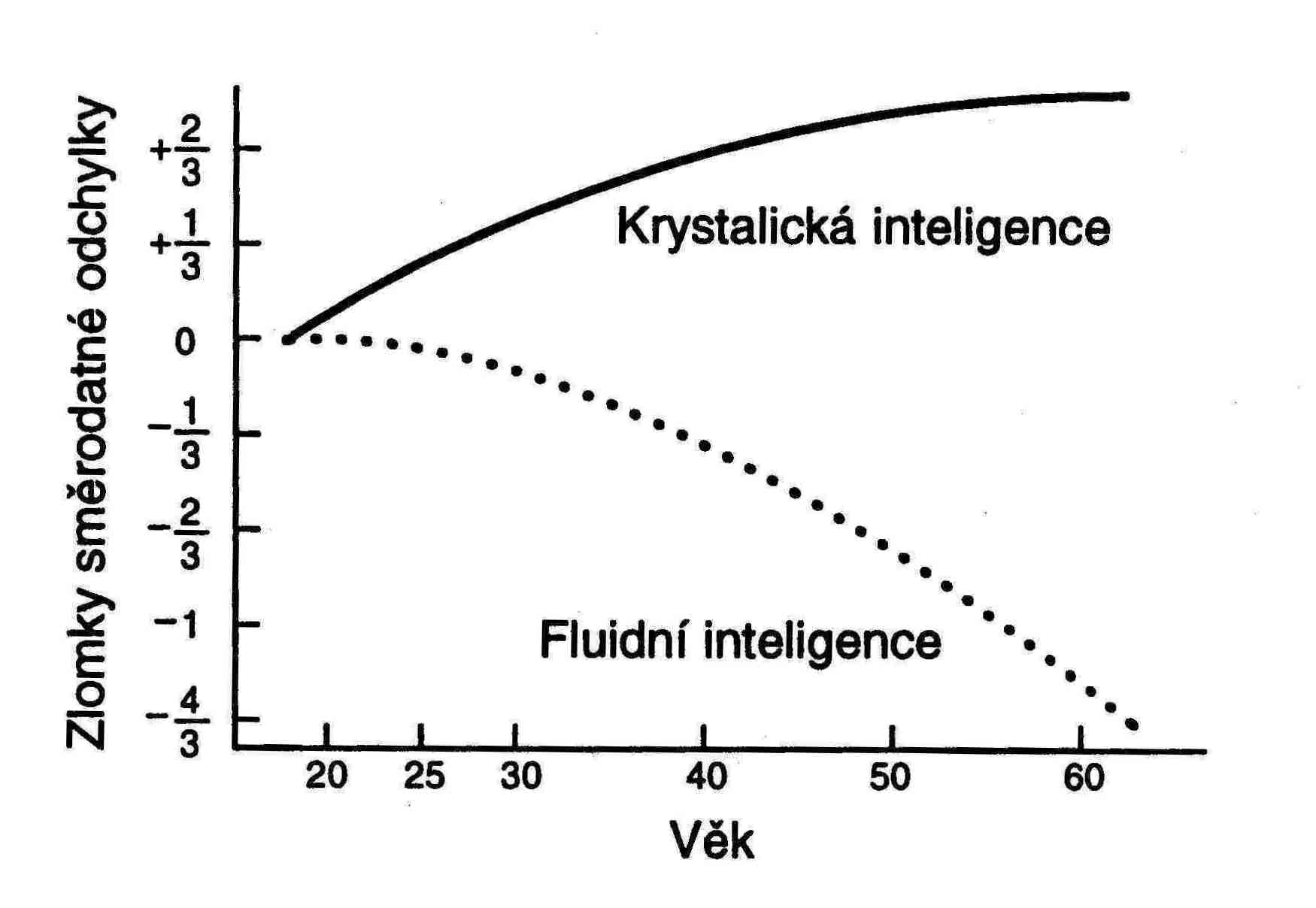 Sociální inteligence
Schopnost moudrého jednání v mezilidských vztazích.
1. Schopnost psychologicky přiměřeného posuzování druhých osob.
2. Schopnost psychologicky přiměřeného jednání s druhými.

Jedinci s vysokou g inteligencí nemusí být také vysoce sociálně inteligentní.
Sociální obratnost
Sociálně obratný člověk dokáže
navazovat kontakty,
vést rozhovory,
udržovat průběh interakce,
přesvědčovat,
měnit emocionální stavy druhých ,
měnit osobnost druhého (výchova dětí, psychoterapie).

Sociálně obratný člověk dovede na základě psychologicky správné analýzy situace použít psychologicky adekvátní techniky, aby dosáhl svých záměrů.
Emoční inteligence
P. Salovey a J.D. Mayer (1990). Emotional intelligence. Imagination, Cognition, and Personality, 9, 185-211.
D. Golemann (1995). Emotional intelligence. New York, Bantam.
Do určité míry souvisí se sociální inteligencí.
1. Sebeuvědomění - poznání vlastních emocí, předností i nedostatků.
2. Seberegulace - zvládání emocí a okamžitých impulsů, organizace vlastního života.
3. Motivace - schopnost sebe sám motivovat - schopnost setrvat u řešení úlohy.
4. Empatie - vnímavost k emocím a potřebám jiných lidí. 
5. Sociální dovednosti - angažovanost v kontaktu s druhými lidmi,  umění mezilidských vztahů.
Úloha emoční inteligence
Úspěch v práci nezávisí jen na všeobecné inteligenci nebo profesionálních dovednostech
Emoční inteligence je v pracovním prostředí velmi důležitá.
Čím je práce složitější, tím je důležitější emocionální inteligence.
Nejde jen o to být příjemný na jiné, ale využít konstruktivní způsob v případě, kdy se objeví problém.
Emoční inteligenci se můžeme naučit, není dána jen geneticky.
S věkem se emocionální inteligence zlepšuje.
Děkuji za pozornost
PhDr. Kateřina Jančaříková, Ph.D.